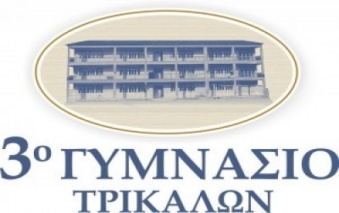 «Βυζαντινά μνημεία στη φύση»Εκπαιδευτικό πρόγραμμα  πολιτισμού συντονίστρια: Αμαλία Κ. Ηλιάδη, φιλόλογος-ιστορικός, Δ/ντρια 3ου Γυμνασίου Τρικάλων παρουσίαση από τη μαθήτρια του Β3 Τασίκα Σταυρούλα- Μαρία
Ευρύτερη θεματική προγράμματος:
«Όψεις Βυζαντινού Πολιτισμού: Η Βυζαντινή Αρχιτεκτονική στις διάφορες χρονικές φάσεις και μορφές της» 
Σχολικό Έτος 2013-14
3ο ΓΥΜΝΑΣΙΟ ΤΡΙΚΑΛΩΝ
1
βυζαντινά τείχη της Θεσσαλονίκης
3ο ΓΥΜΝΑΣΙΟ ΤΡΙΚΑΛΩΝ
2
3ο ΓΥΜΝΑΣΙΟ ΤΡΙΚΑΛΩΝ
3
Αγία Αικατερίνη
Αγία Σοφία
3ο ΓΥΜΝΑΣΙΟ ΤΡΙΚΑΛΩΝ
4
Κάστρο Μονεμβάσιας
3ο ΓΥΜΝΑΣΙΟ ΤΡΙΚΑΛΩΝ
5
Γεφύρι Άρτας
3ο ΓΥΜΝΑΣΙΟ ΤΡΙΚΑΛΩΝ
6
Η Αχειροποίητος
3ο ΓΥΜΝΑΣΙΟ ΤΡΙΚΑΛΩΝ
7
Μονή Χαλκέων
3ο ΓΥΜΝΑΣΙΟ ΤΡΙΚΑΛΩΝ
8
Μονή Λατόμου
3ο ΓΥΜΝΑΣΙΟ ΤΡΙΚΑΛΩΝ
9
Προφήτης Ηλίας
3ο ΓΥΜΝΑΣΙΟ ΤΡΙΚΑΛΩΝ
10
Ναός Αγίου Δημητρίου
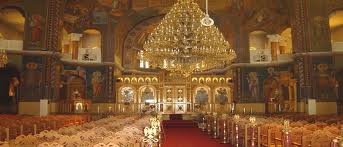 3ο ΓΥΜΝΑΣΙΟ ΤΡΙΚΑΛΩΝ
11
Ροτόντα του Αγίου Γεωργίου
3ο ΓΥΜΝΑΣΙΟ ΤΡΙΚΑΛΩΝ
12
Ο ναός της Παναγίας των Χαλκέων
3ο ΓΥΜΝΑΣΙΟ ΤΡΙΚΑΛΩΝ
13
O ναός του Αγίου Παντελεήμονα
3ο ΓΥΜΝΑΣΙΟ ΤΡΙΚΑΛΩΝ
14
Ο ναός των Αγίων Αποστόλων
3ο ΓΥΜΝΑΣΙΟ ΤΡΙΚΑΛΩΝ
15
Ο ναός του Αγίου Νικολάου του Ορφανού
3ο ΓΥΜΝΑΣΙΟ ΤΡΙΚΑΛΩΝ
16
Ο ναός του Σωτήρος
3ο ΓΥΜΝΑΣΙΟ ΤΡΙΚΑΛΩΝ
17
Η Μονή Βλατάδων
3ο ΓΥΜΝΑΣΙΟ ΤΡΙΚΑΛΩΝ
18
Τα βυζαντινά λουτρά
3ο ΓΥΜΝΑΣΙΟ ΤΡΙΚΑΛΩΝ
19
Η μονή του Αγίου Ελευθερίου
3ο ΓΥΜΝΑΣΙΟ ΤΡΙΚΑΛΩΝ
20